Самообразование педагога как условие профессионального развития
Дербина ирина сергеевна, учитель истории и обществознания МБОУ кадетской школы №1 имени Ф.Ф.Ушакова г.хабаровска.
Учитель живет до тех пор, пока учится. Как только он перестает учиться, в нем умирает учитель.К. Д. Ушинский
ФОРМАЛЬНОЕ
КПК (очно или дистанционно) 1 раз в 3 года – требование ФЗ «Об образовании В РФ», аттестация (72 часа)
 Переподготовка необходима если:
 нет педагогического образования;
необходимость преподавать предмет не по диплому.
Нет единого мнения по вопросам определения понятий неформального и информального обучения.
«Неформальное обучение - это организованная систематическая образовательная деятельность вне системы формального базового и дополнительного образования, ориентированная на конкретные потребности и интересы обучаемых независимо от возраста, пола, уровня образования, обладающая признаками гибкости, субъектности и дополнительности по отношению к имеющемуся образованию» 
И.К. Бирюкова
можно получать в любом месте
с помощью подключения к сети Интернет
системный характер
небольшая продолжительность обучения
Неформальное обучение
в любое время
определены цели
есть определенный результат
не подтверждается документом об образовании государственного образца
Образовательные курсы
https://www.coursera.org/
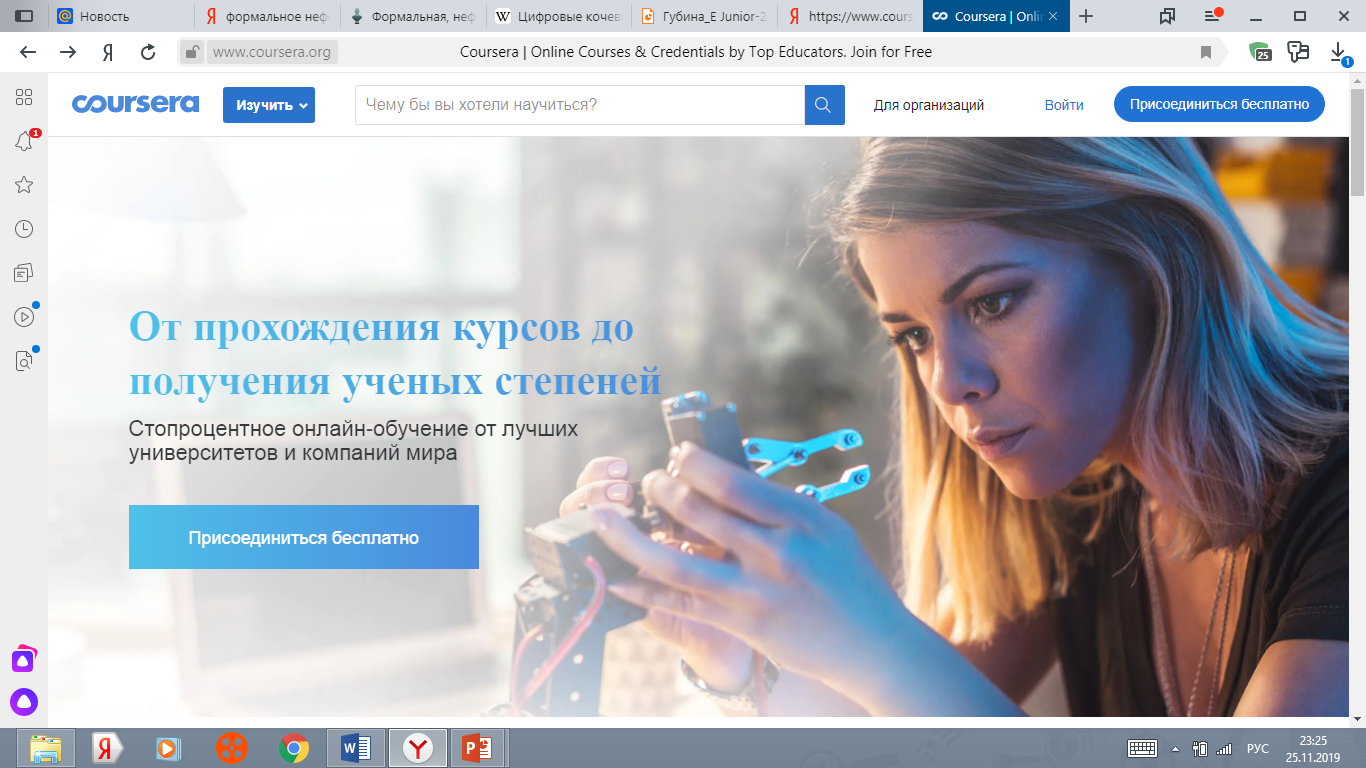 Образовательные курсы
http://moi-universitet.ru/
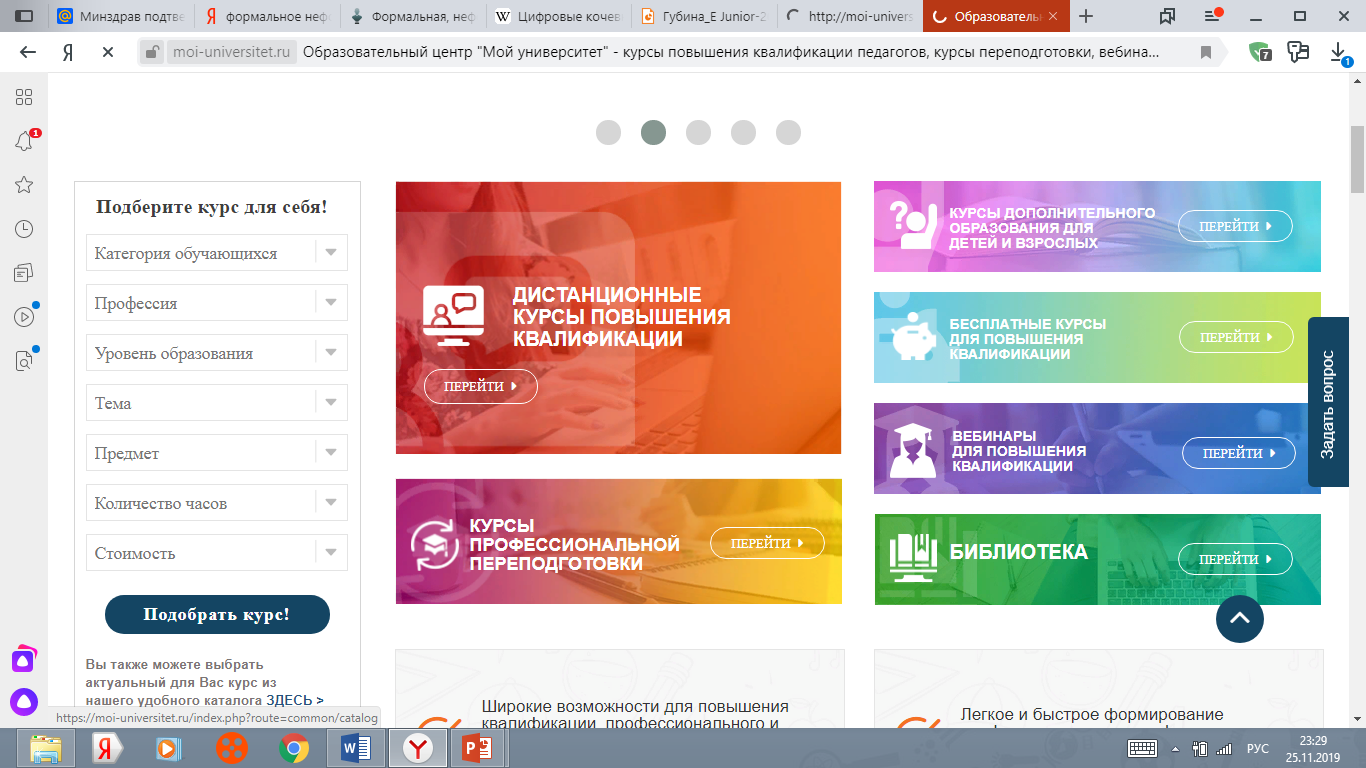 Образовательные курсы
http://universarium.org/
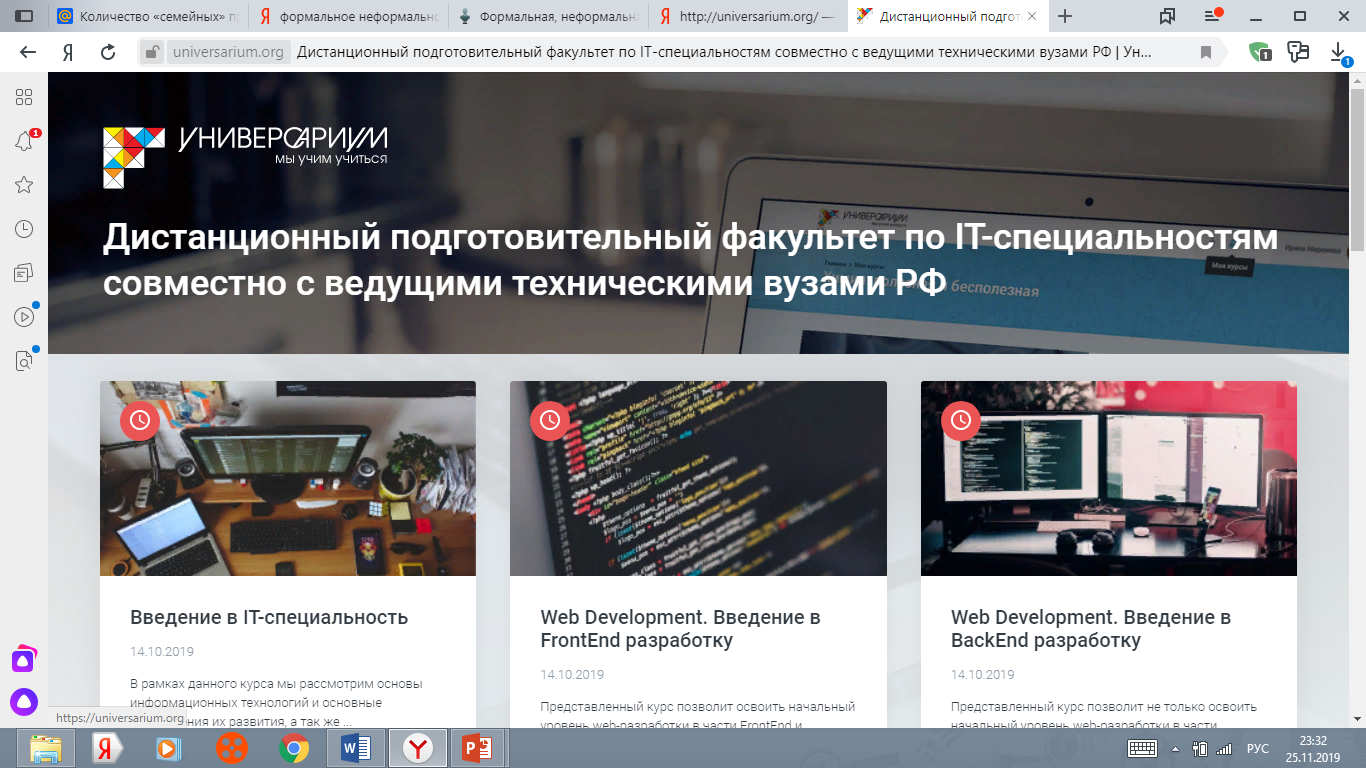 Образовательные курсы
foxford.ru
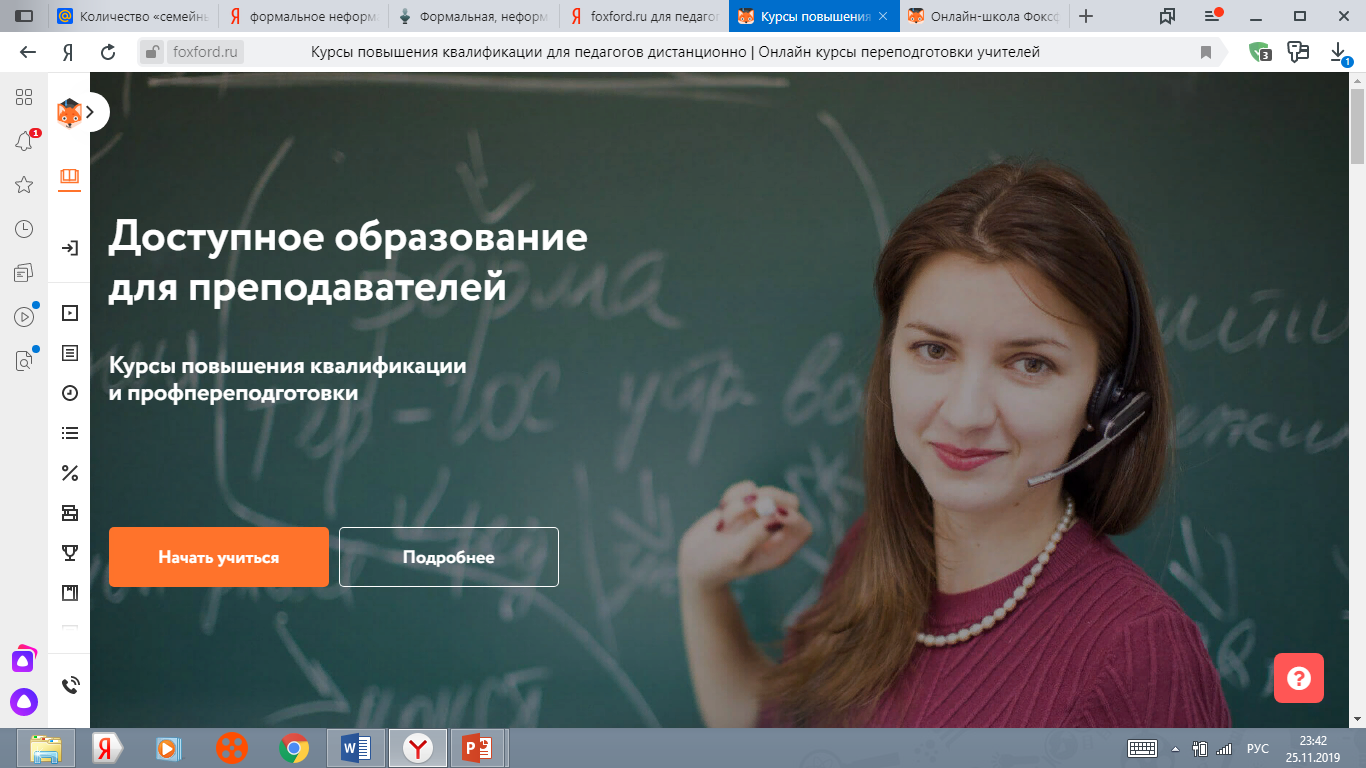 Образовательные курсы
https://ds.1sept.ru/
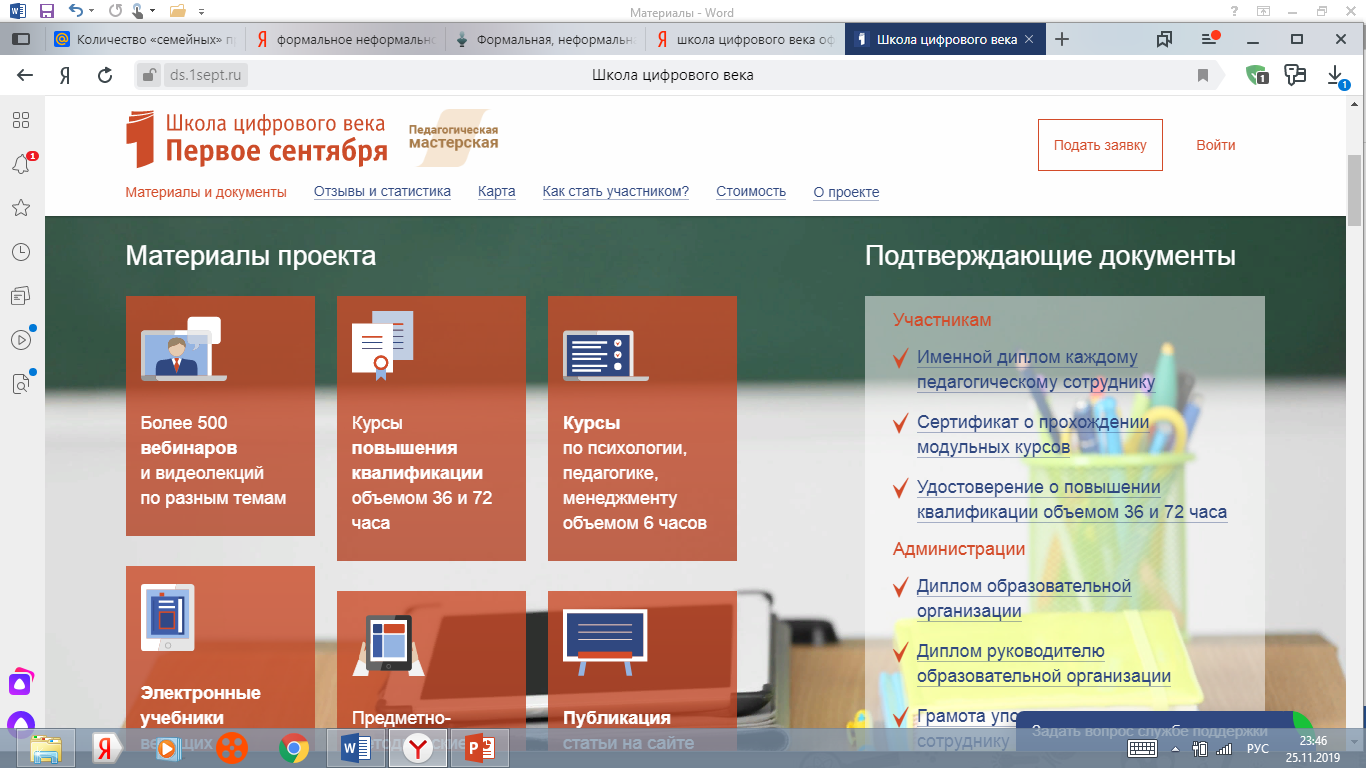 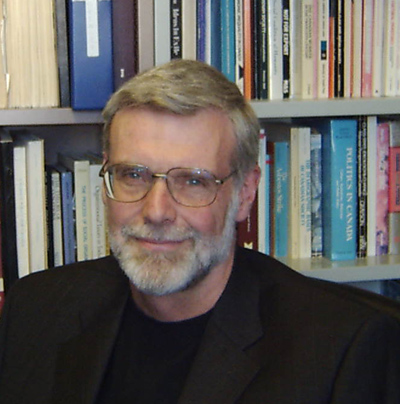 Д. Ливингстон  дает определение информальному обучению – «это любая деятельность, связанная с развитием знаний, умений, навыков и компетентностей, которая происходит без внешнего оценивания по определенным учебным критериям».
узнает что-то новое входе своей жизнедеятельности
непреднамеренный факт
нет учебных критериев
нет явно выраженной цели обучения
Информальное обучение
происходит без внешнего оценивания
не структурировано
совпадает со структурой жизнедеятельности взрослого человека
Методические порталы
http://www.zavuch.ru/
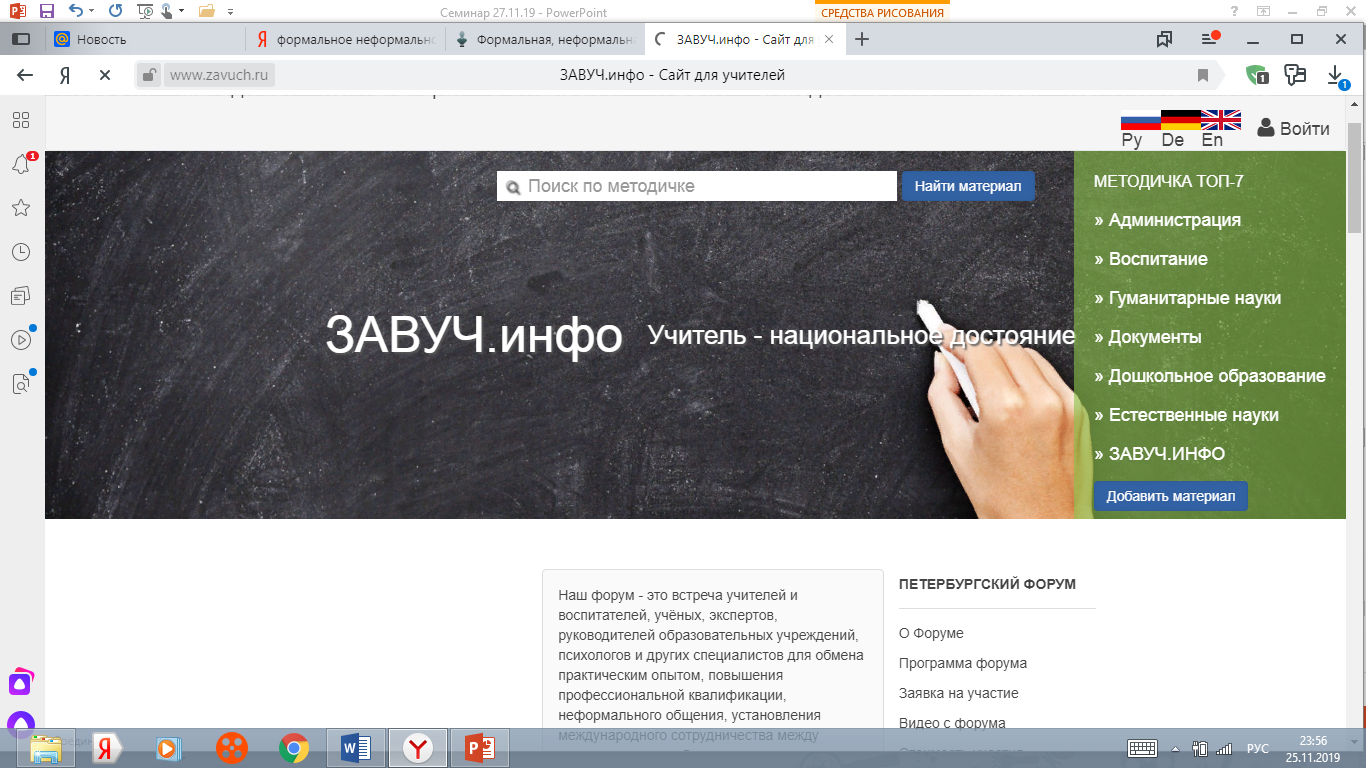 Методические порталы
http://pedsovet.su/
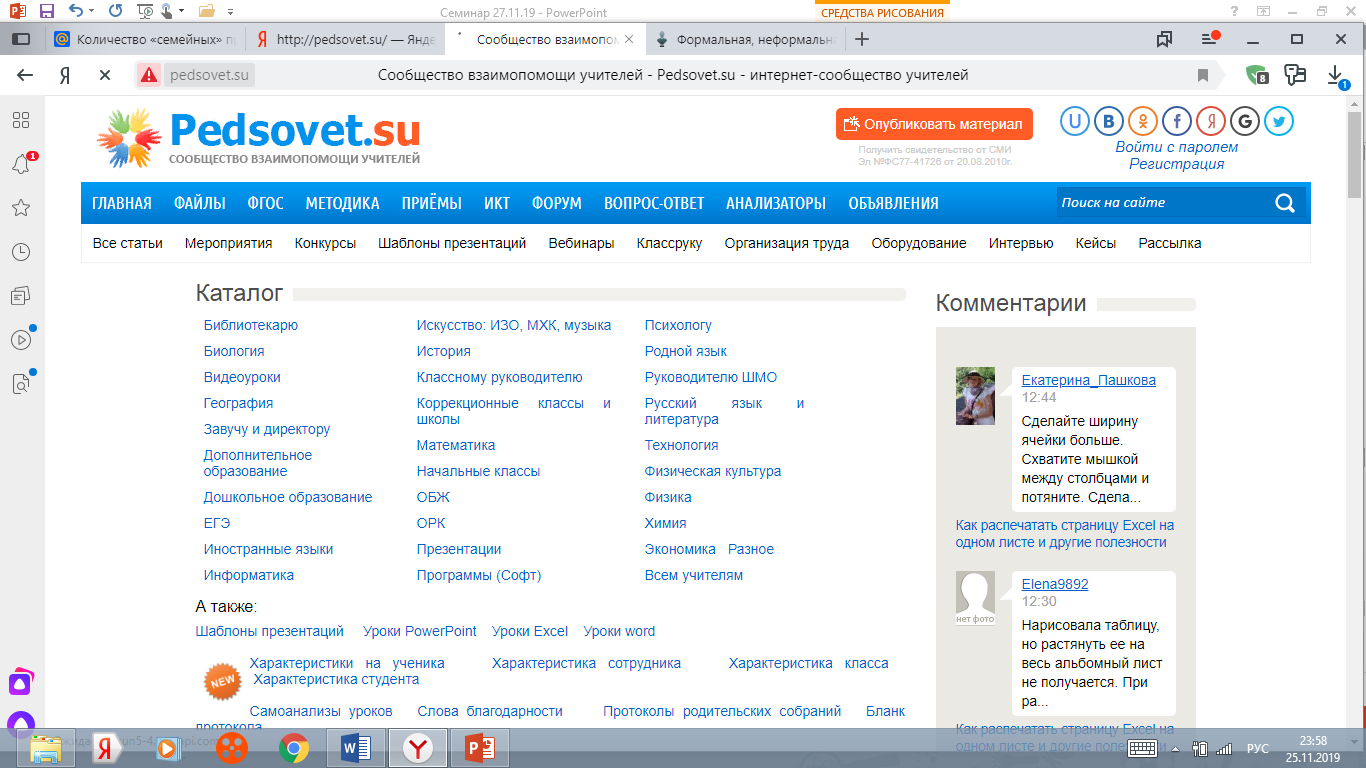 Методические порталы
http://festival.1september.ru/
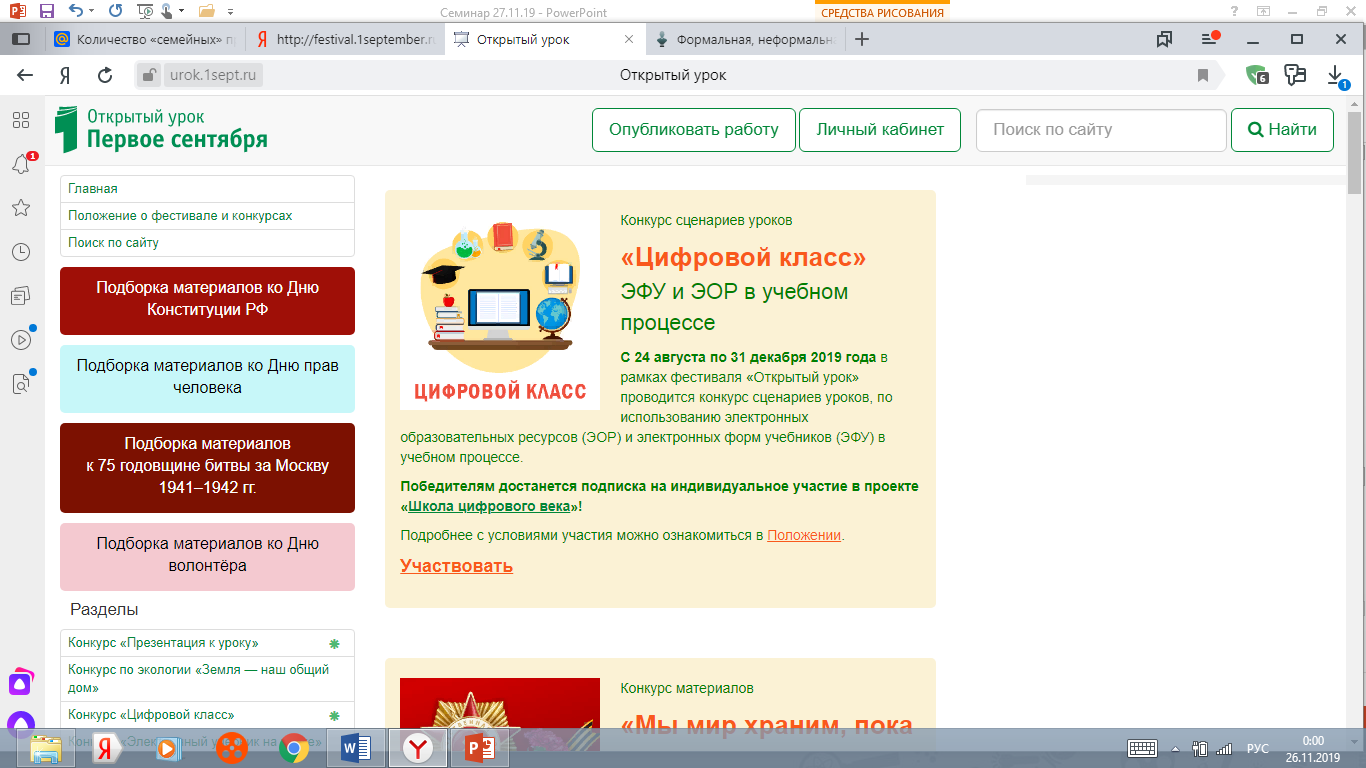 Новости, статьи, проблемы образования
http://www.edutainme.ru
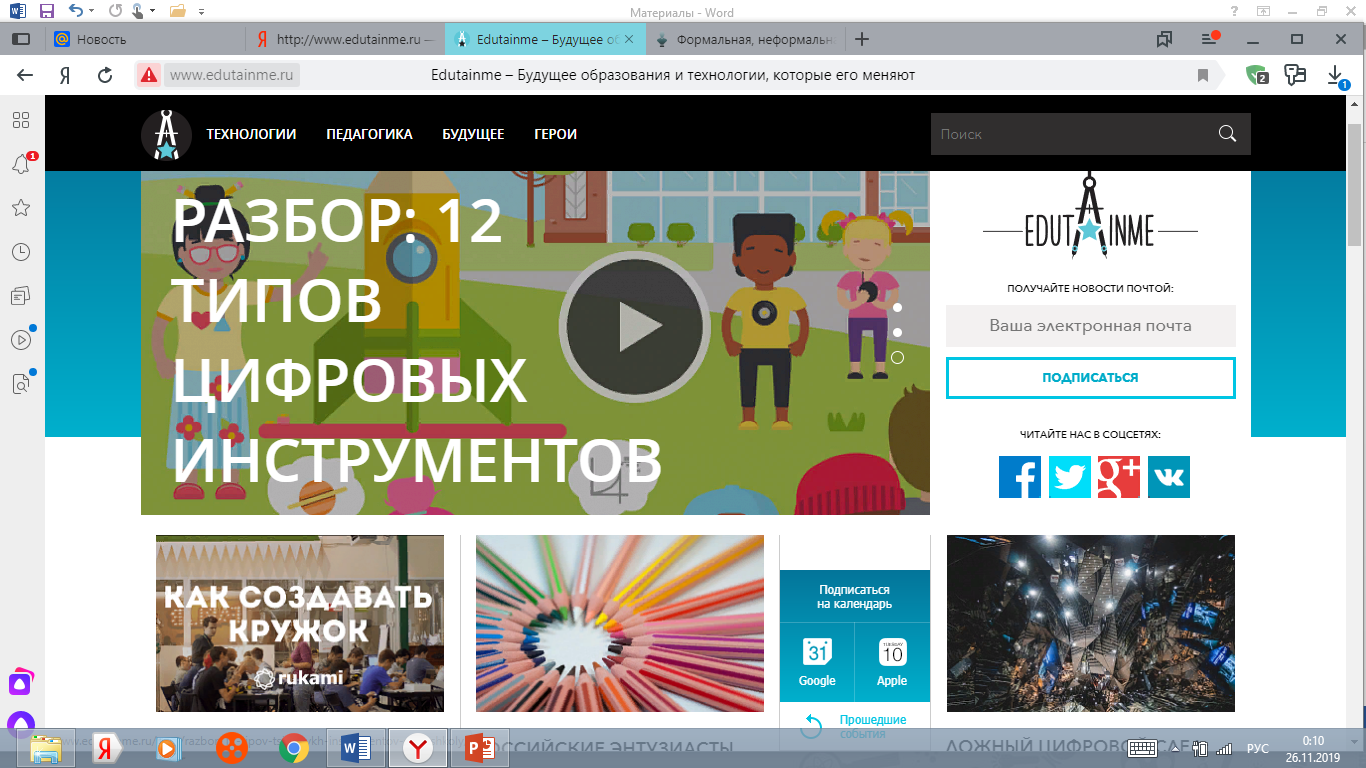 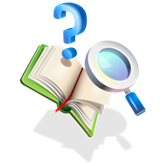 Новости, статьи, проблемы образования
https://newtonew.com/
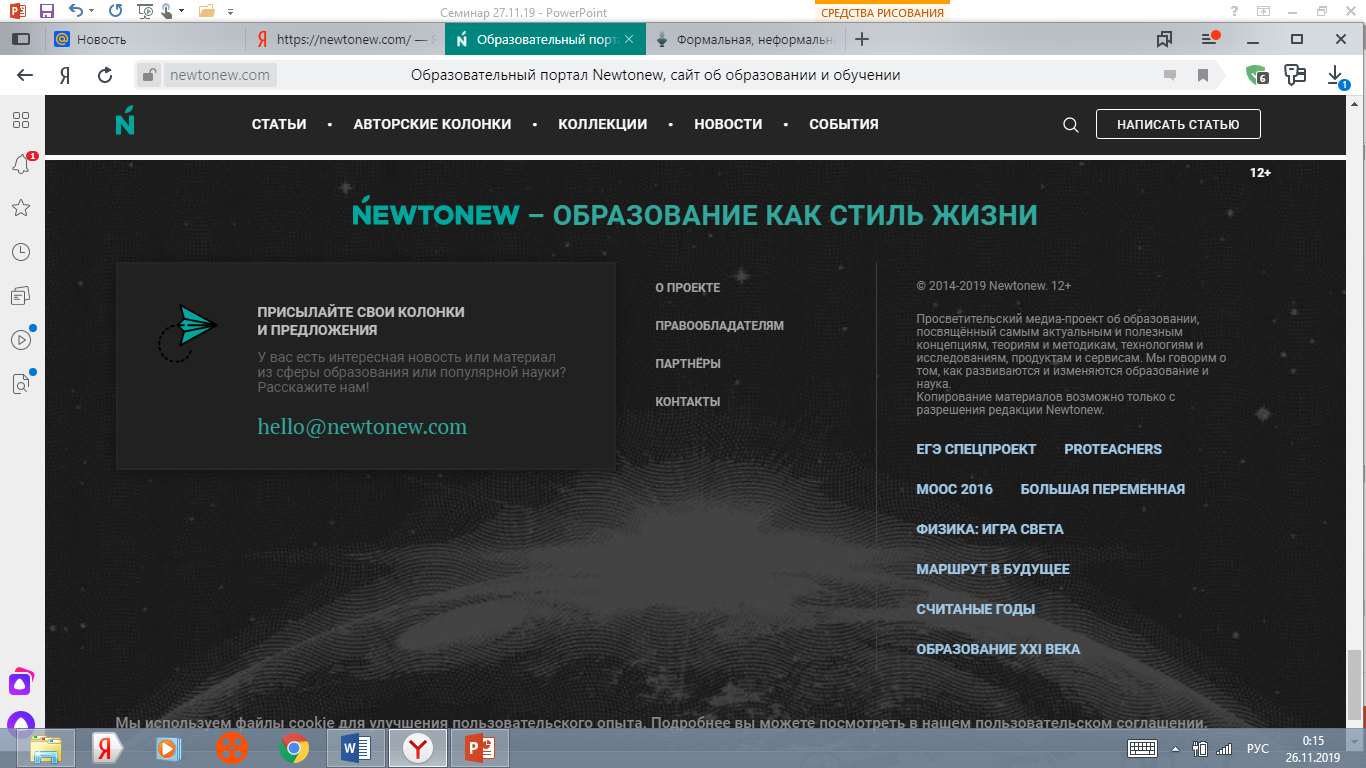 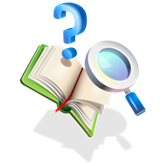 Новости, статьи, проблемы образования
https://postnauka.ru/
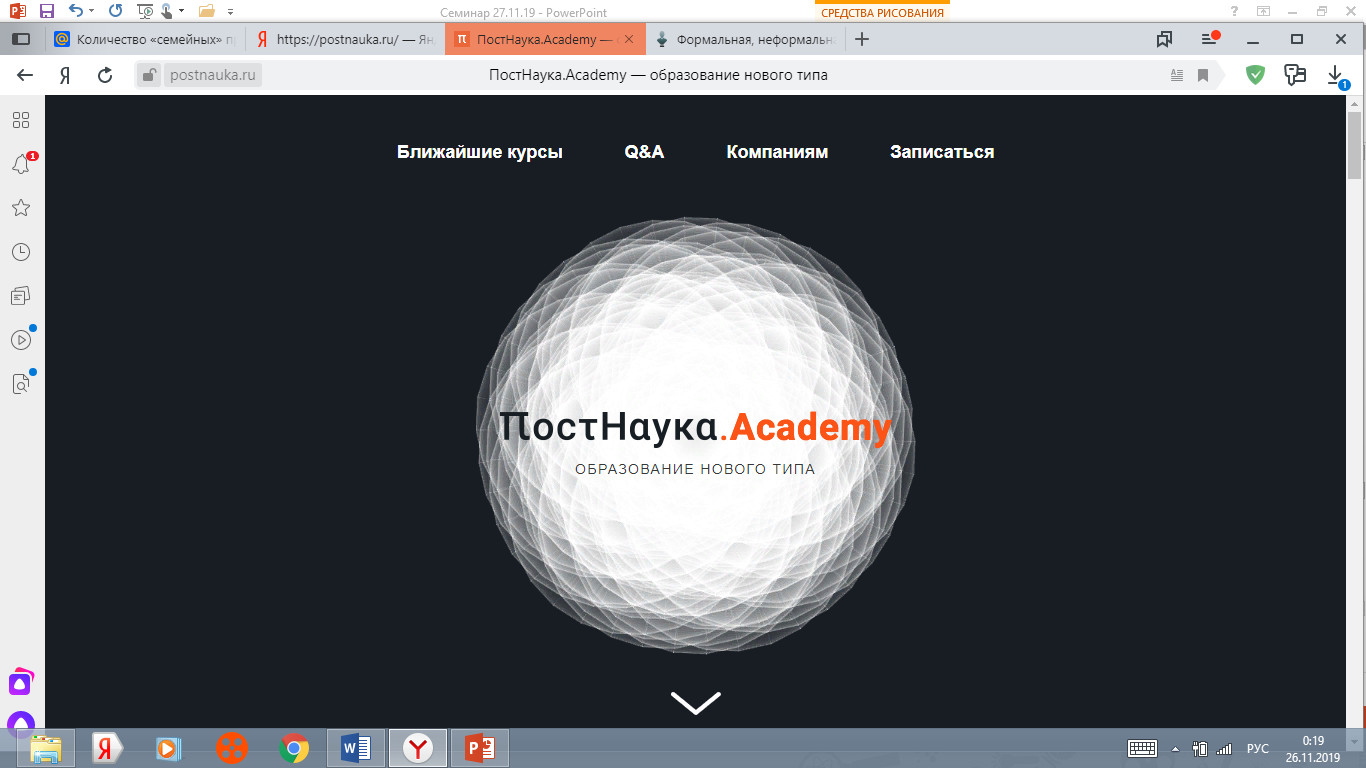 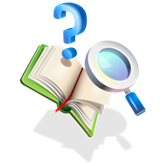 Конкурсное движение
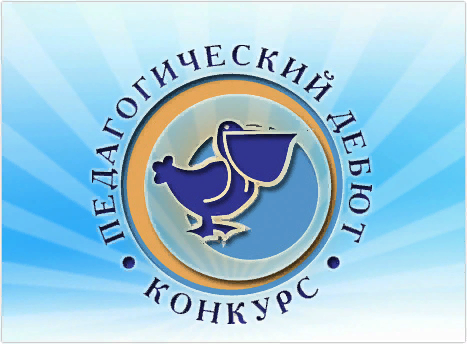 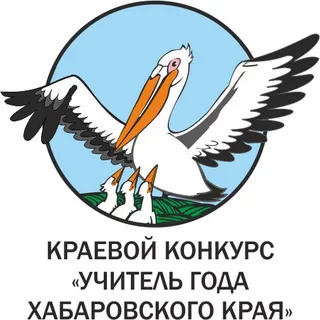 Уникальные жизненные ситуации
Список используемых Интернет-ресурсов
Круг знакомых
Практика
Уникальная образовательная среда
Исследователями подчеркивается важность интеграции формального, неформального и информального обучения для успешного развития личности
Появляются исследования связанные с вопросом интеграции формального, неформального и информального обучения посредством новомедийных технологий
[Speaker Notes: Частичная карта интернета, основанная на данных от 15 января 2005 года с сайта www.opte.org/maps. Каждая линия нарисована между двумя узлами, соединяя IP-адреса.]
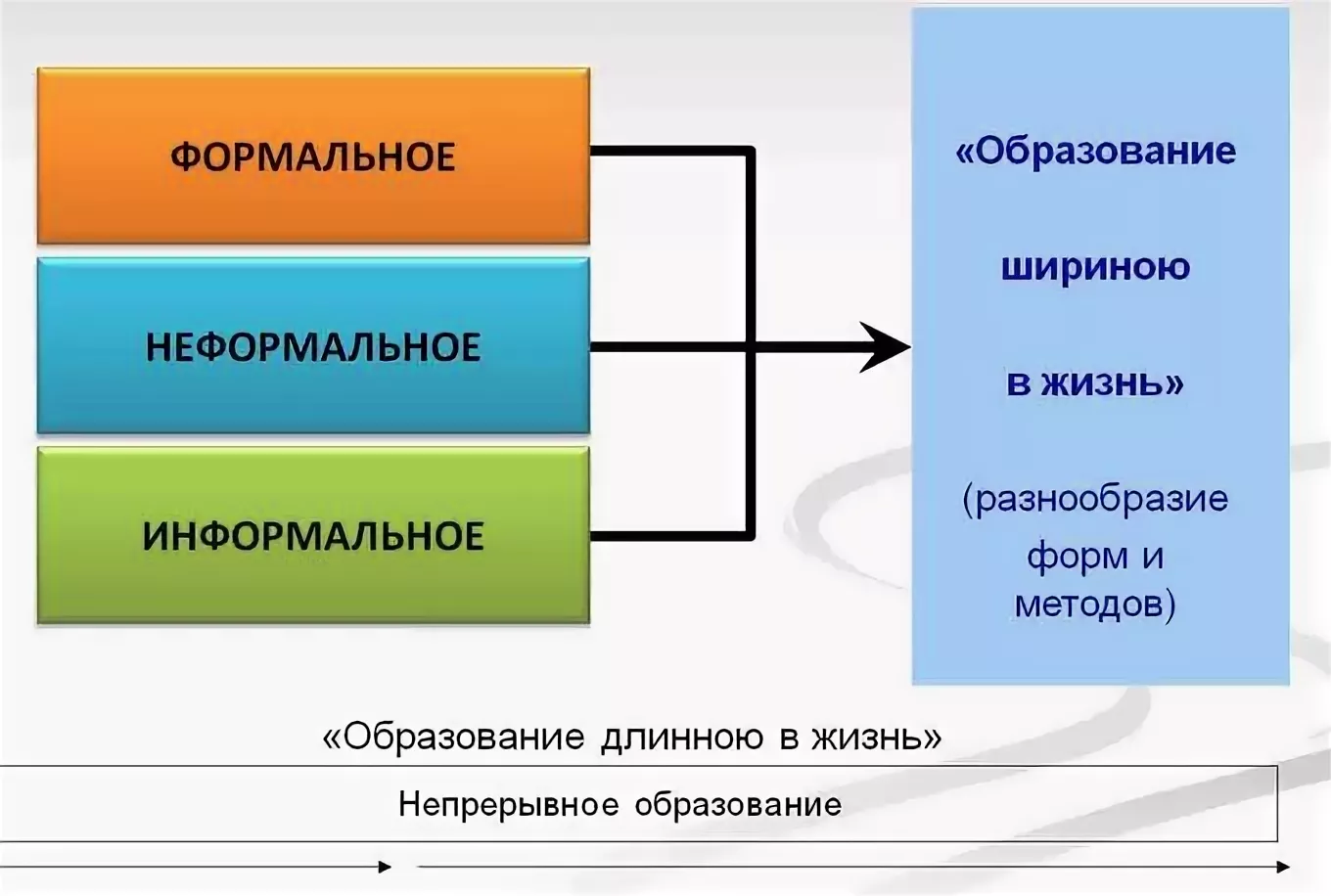 Формальное образование поможет вам выжить. Самообразование приведет вас к успеху.Джим Рон
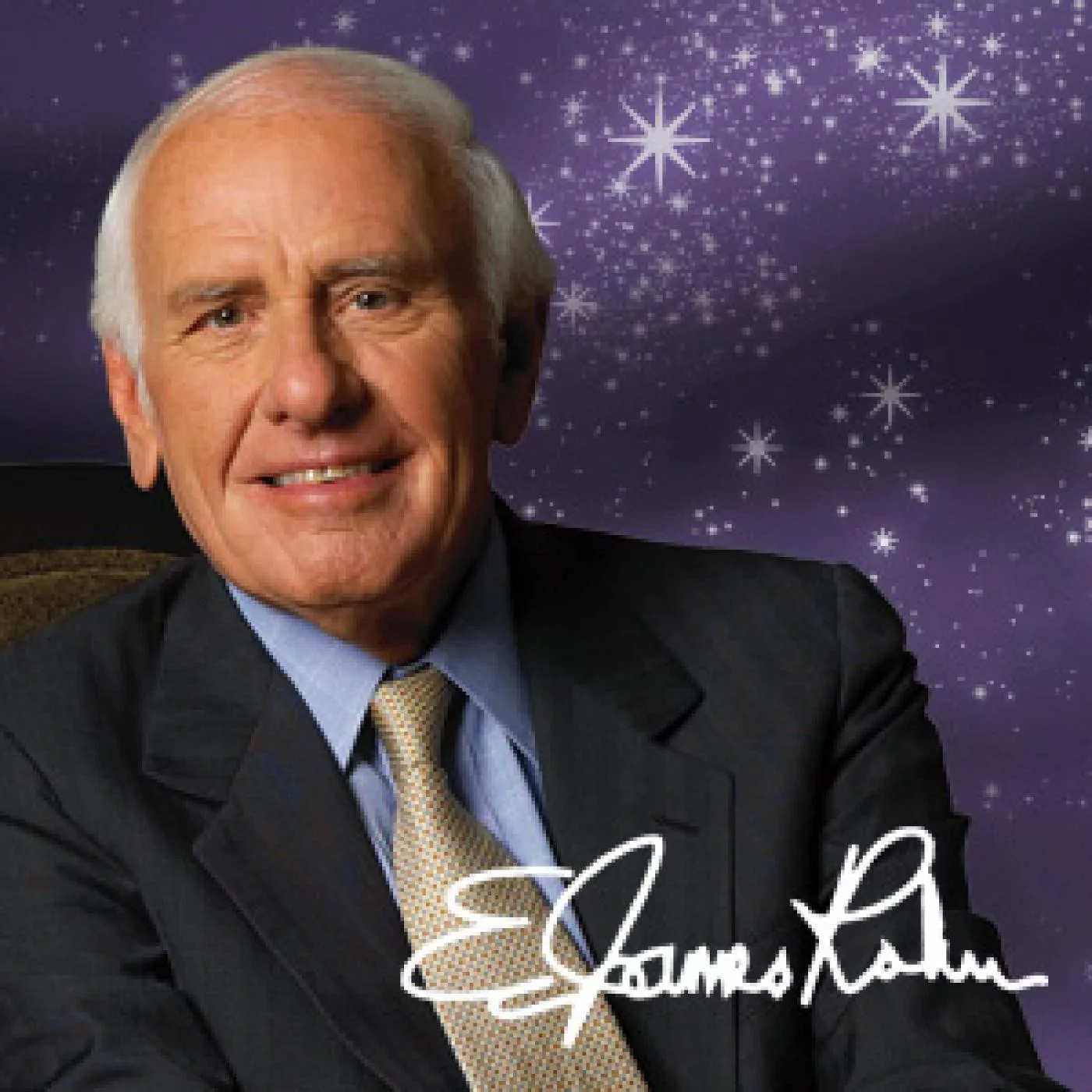